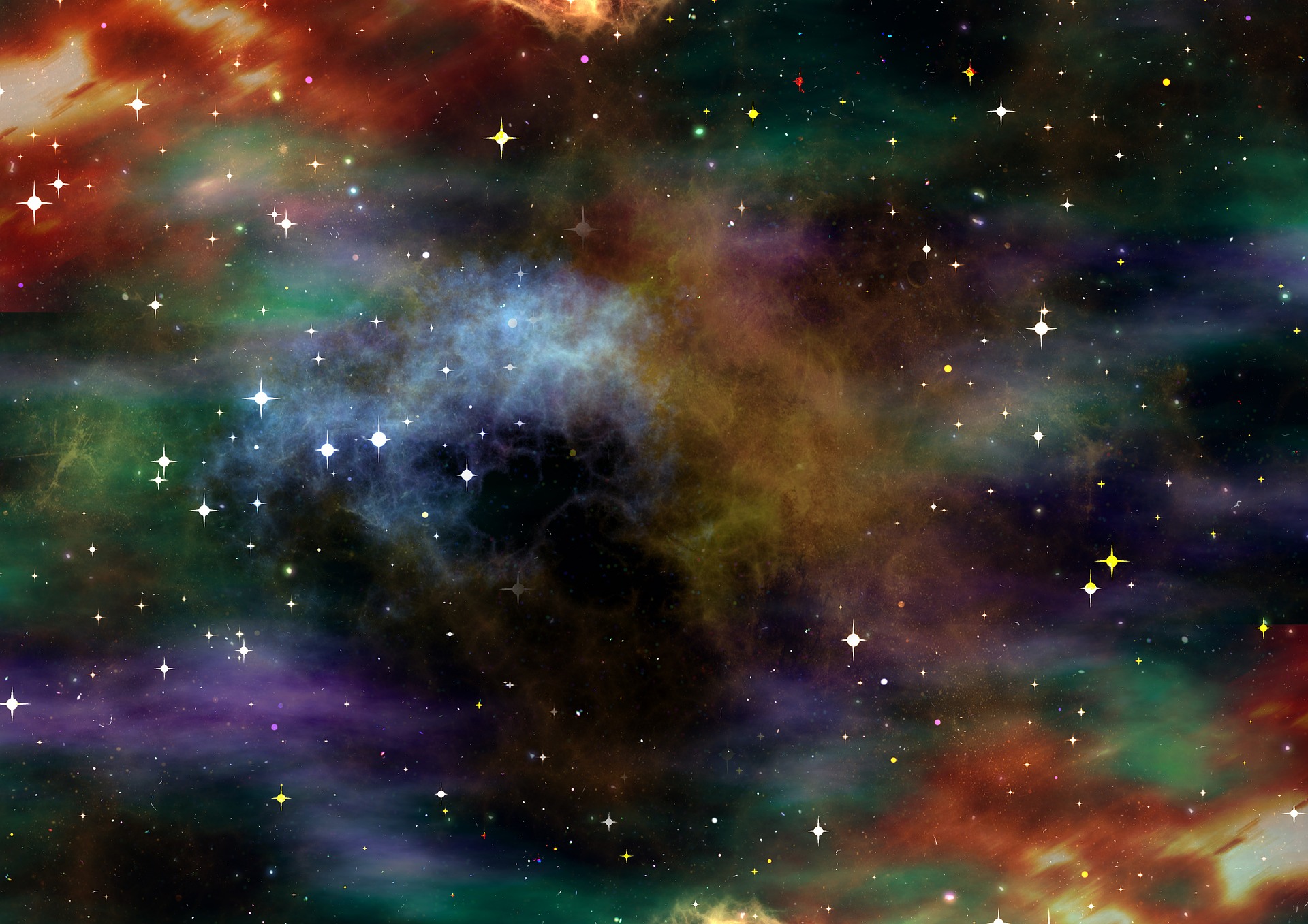 For surely I know the plans I have for you, says the Lord, plans for your welfare and not for harm, to give you a future with hope.Jeremiah 29:11
God promises a future!
Thriving requires Adaptation
New gens = new methods
Then…
Now…
Now…
Now…
Culture is younger, more diverse
“To reach this very young culture, we need to change our old church culture…now!”Bishop Burkat
Networking
We can do more together
We are in this together
Innovating
God invites us to do things in new ways
We must experiment – and learn from both success and failure
Communicating
To a skeptical culture
In new languages
With new media
Requires new skills and approaches
Equipping
They didn’t teach this in seminary
Developing questions
No tried-and-true answers
We need to learn together
Do not remember the former 	things, or consider the things of 	old.I am about to do a new thing;   now it springs forth, do you not 	perceive it?I will make a way in the wilderness    and rivers in the desert.Isaiah 43:18-19
Living into new reality
Forward Together in Faith raises funds to:
Help equip leaders to network, innovate, and communicate better
Support new kinds of ministry

It is NOT to support the regular Synod budget!
It’s about culture change.
We’re ready to take it to the next level…with your support
Goal: $2.5 Million over three years
Invested: More than $200,000 so far
Raising funds for mission now…
...and for later as God reveals new opportunities
How much we can dois up to you…
We must raise funds to 
move FORWARD
We’re asking you to make a commitmentto the future of the church!
God has richly blessed us.We can do thistogether!
Thank You!